ГОУ РК «С(К)ШИ №1» г.Емвы – участник конкурса Коллективных договоров организаций, расположенных на территории Республики Коми
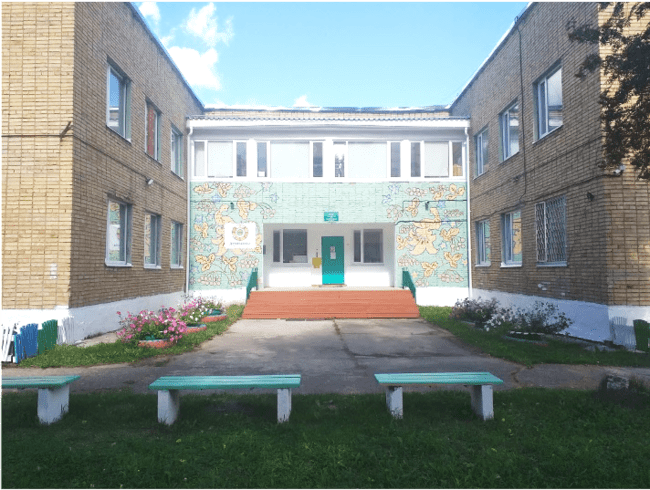 2023 г.
Сведения об образовательной организации
Юридический и фактический адрес - 169200 Республика Коми, Княжпогостский район, г.Емва, ул.Совхозная, д.33
	Адрес сайта - https://shkola1emva-r11.gosweb.gosuslugi.ru/ 
	Email.ru – internat-emva@mail.ru 
	Год основания – 1980 г.
	Директор – Сарбасова А.Т.
	Председатель СТК – Лыткина И.В.
Количество работников – 43,
из них:
Административный персонал – 4
Педагогический персонал – 17
Учебно-вспомогательный персонал – 6
Вспомогательный персонал – 16
Развитие социального партнерства
Разработка, согласование и утверждение нормативно-правовых актов
Отчет по оценке пожарного рискав здании ГОУ РК «С(К)ШИ №1» г.Емвы по адресу РК, г.Емва, ул.Совхозная д.33
Правила внутреннего трудового распорядка для работников ГОУ РК «С(К)ШИ №1» г.Емва
Коллективный договор
Отчет о проведение специальной оценки условий труда в 
ГОУ РК «С(К)ШИ №1» г.Емвы
Отчет о проведение специальной оценки условий труда в ГОУ РК «С(К)ШИ №1» г.Емвы
Коллективный договор
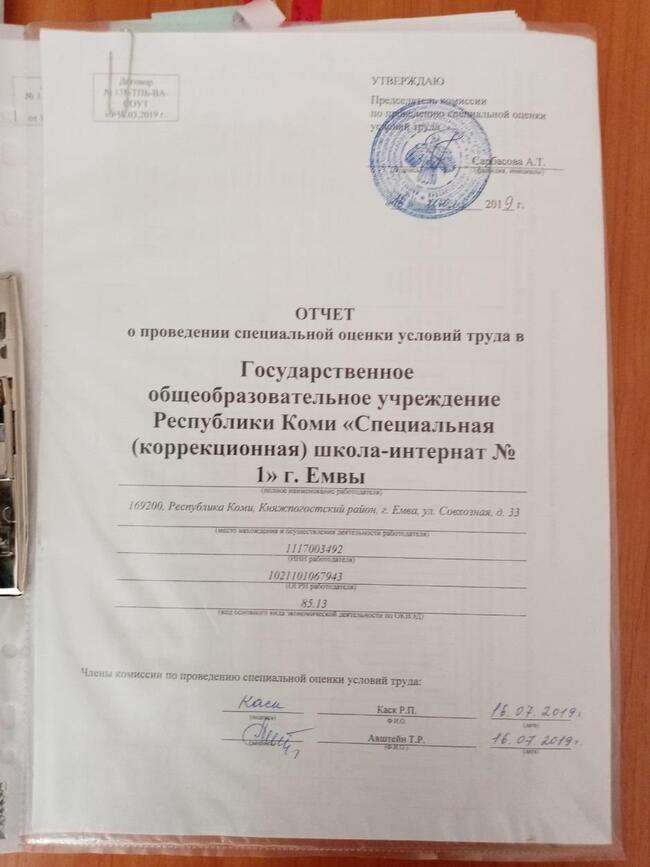 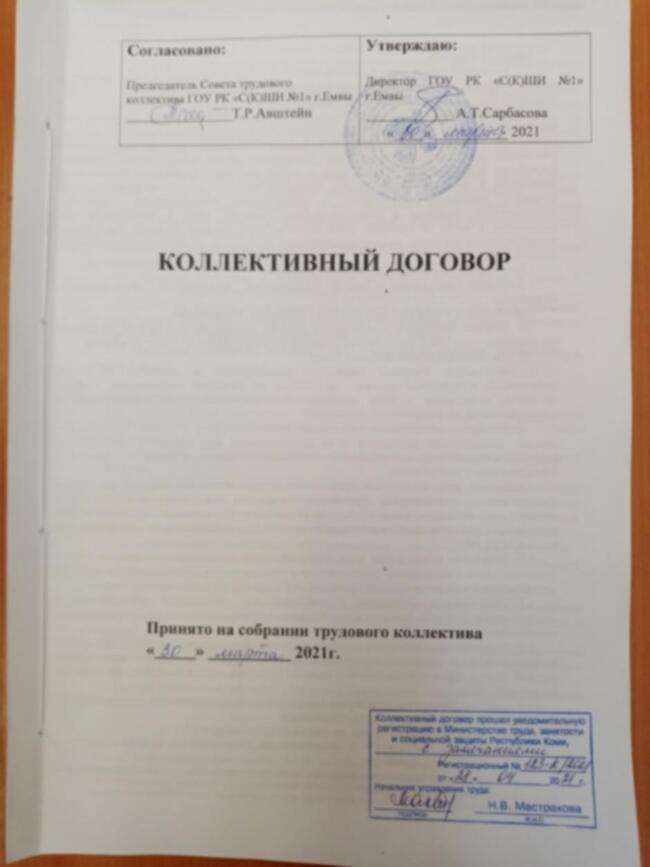 Отчет по оценке пожарного рискав здании ГОУ РК «С(К)ШИ №1» г.Емвы по адресу РК, г.Емва, ул.Совхозная д.33
Правила внутреннего трудового распорядка для работников ГОУ РК «С(К)ШИ №1» г.Емва
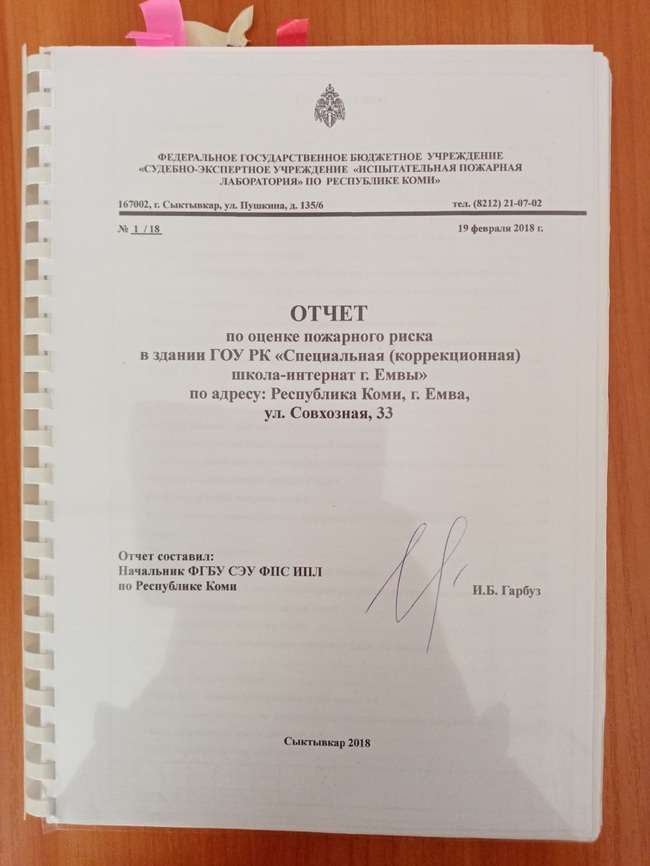 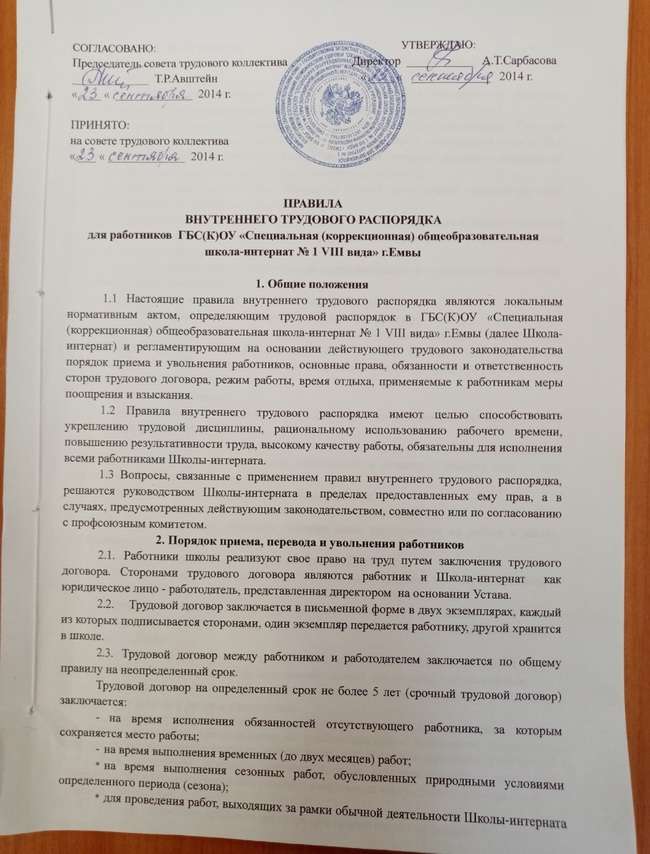 Развитие социального партнерства
Создание безопасных  комфортных условий
Столярная мастерская
Кабинет «Основы поварского дела»
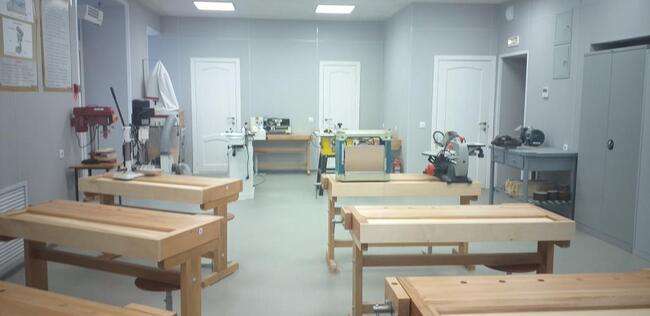 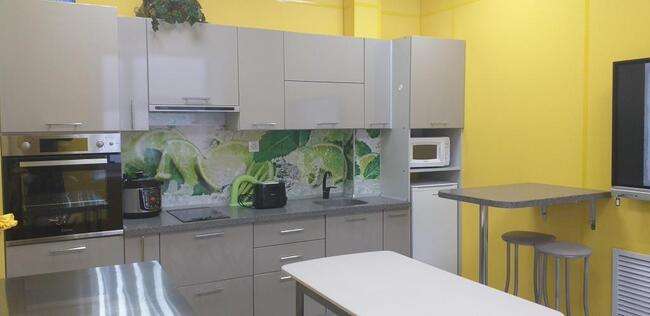 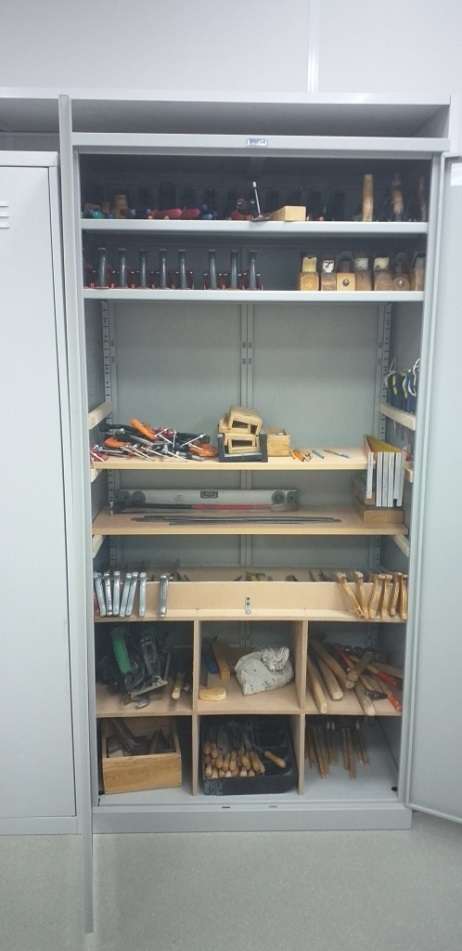 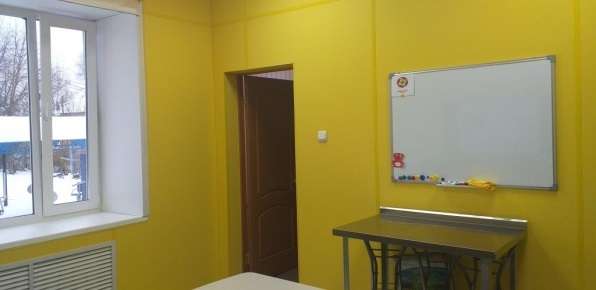 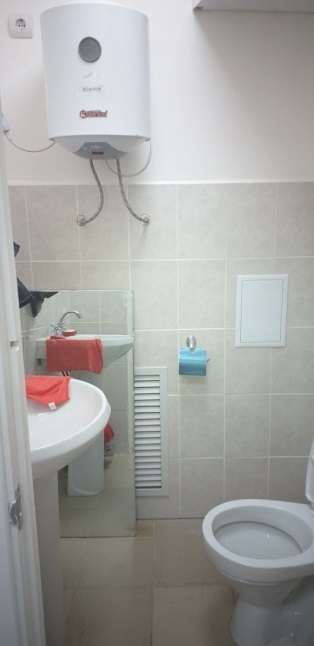 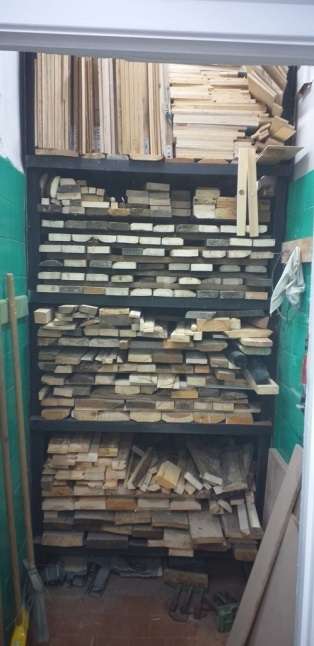 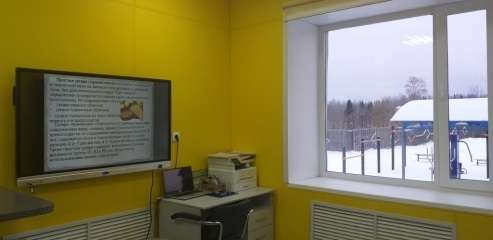 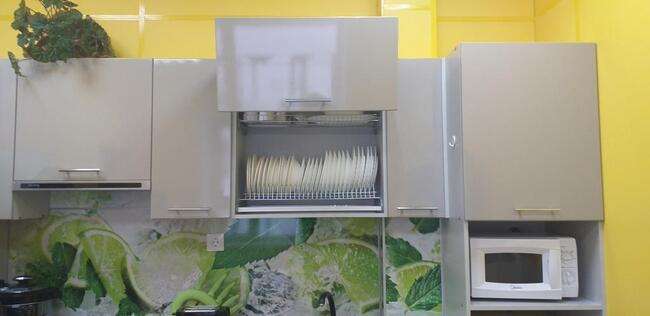 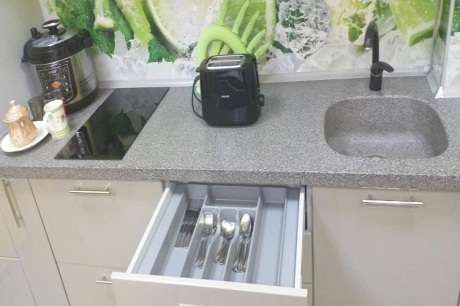 Развитие социального партнерства
Создание безопасных, комфортных условий
Сенсорная комната
Кабинет психолога
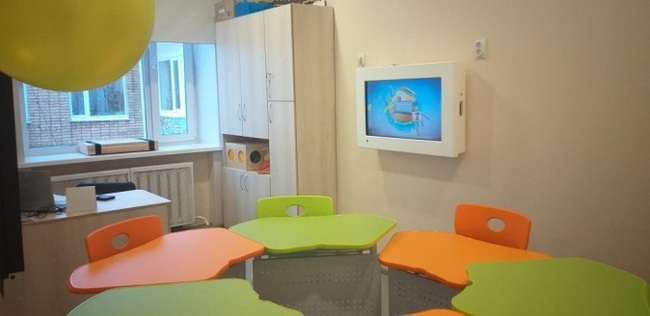 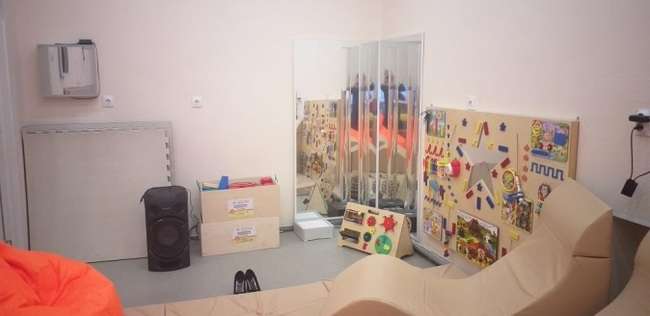 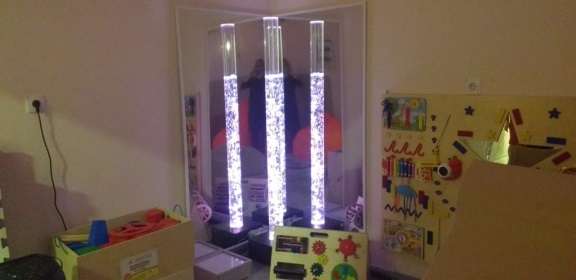 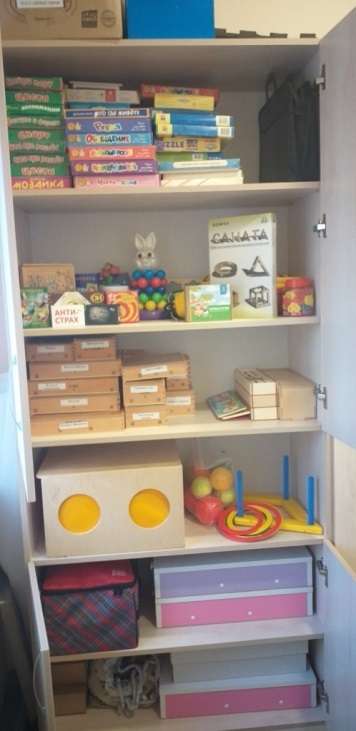 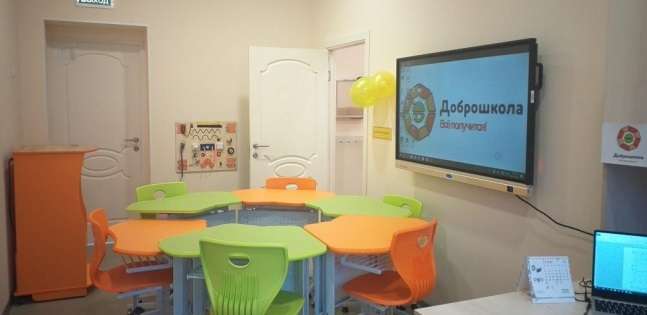 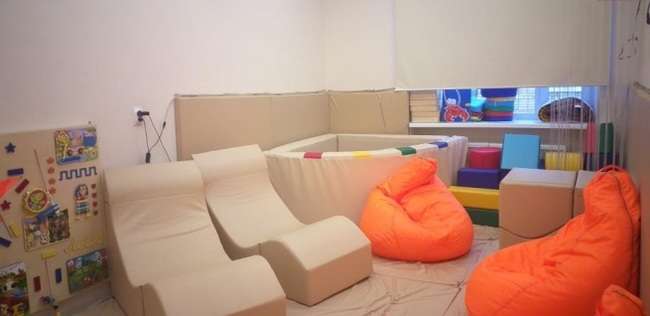 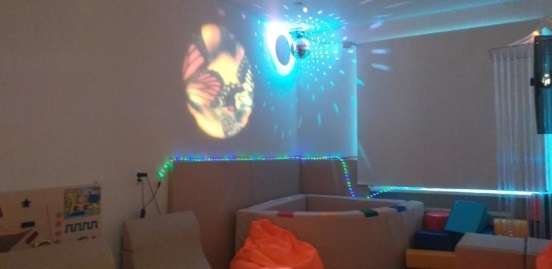 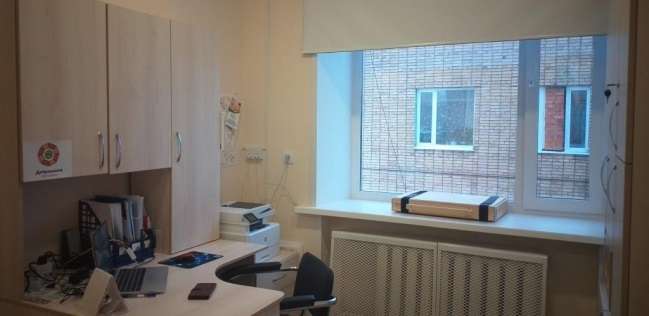 Развитие социального партнерства
Создание безопасных, комфортных условий
Спортивная площадка
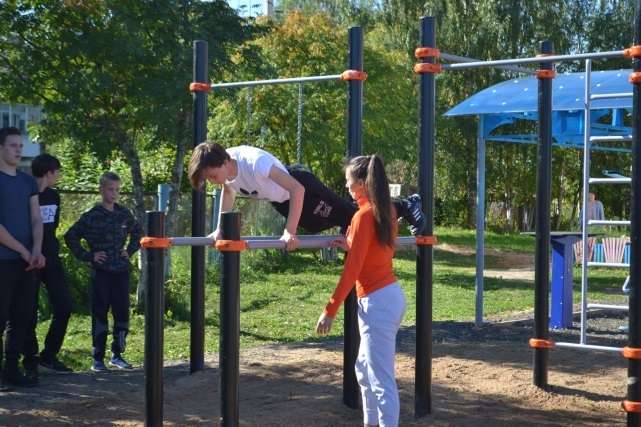 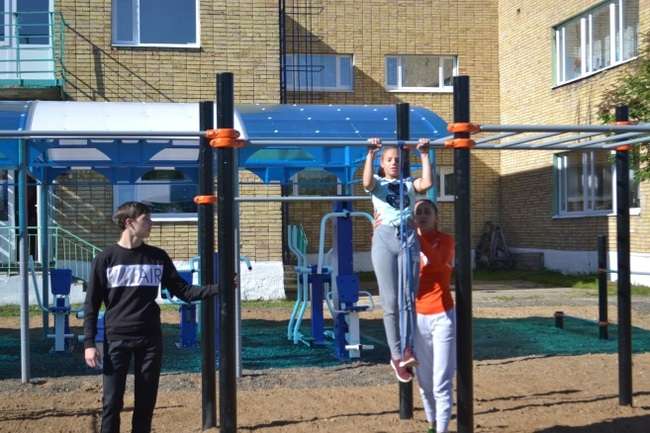 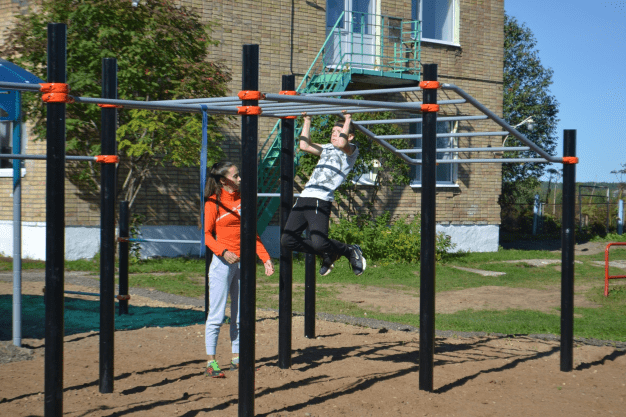 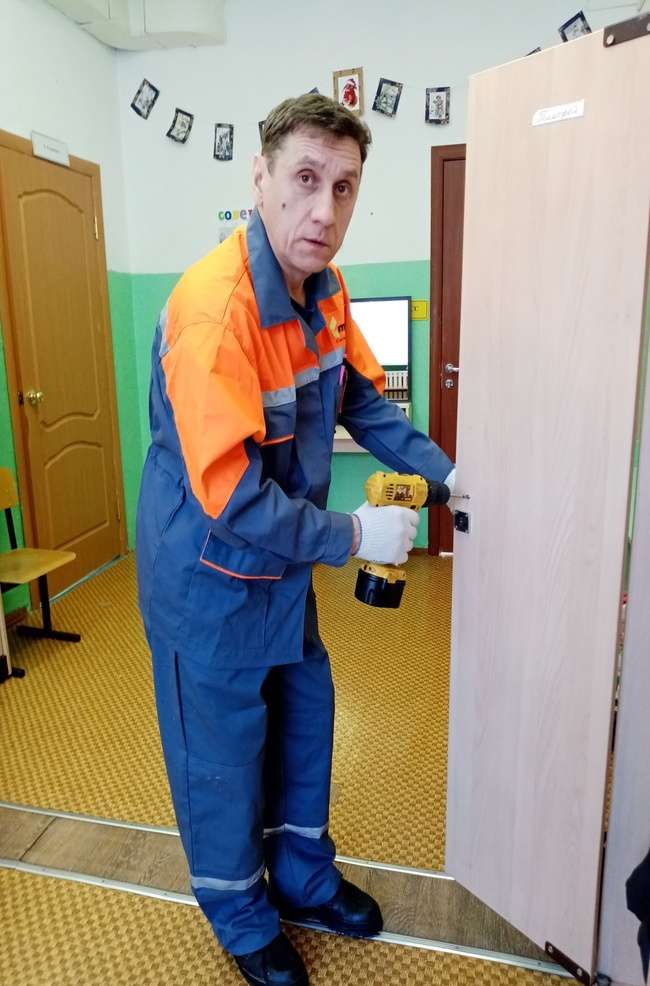 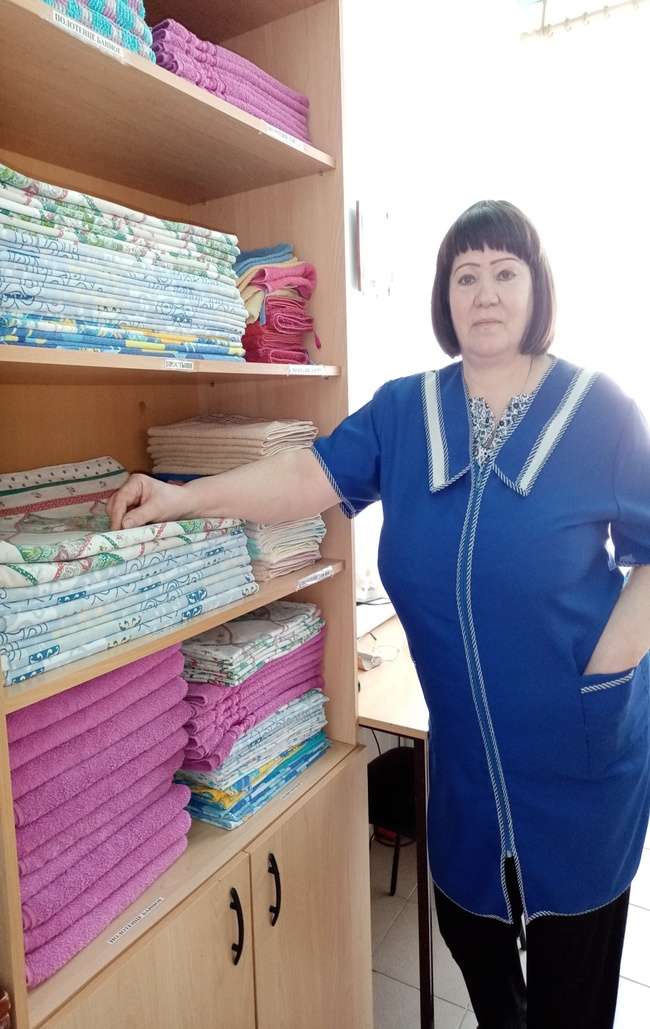 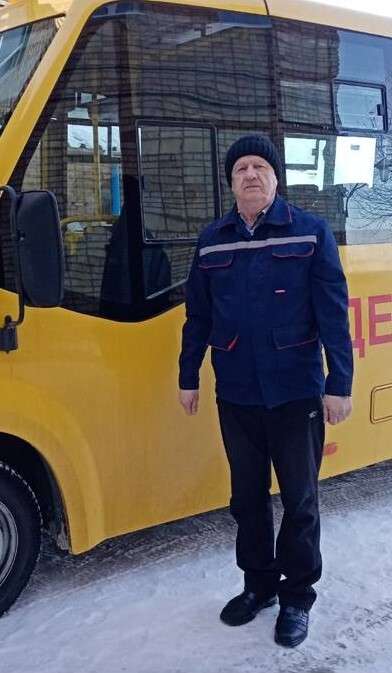 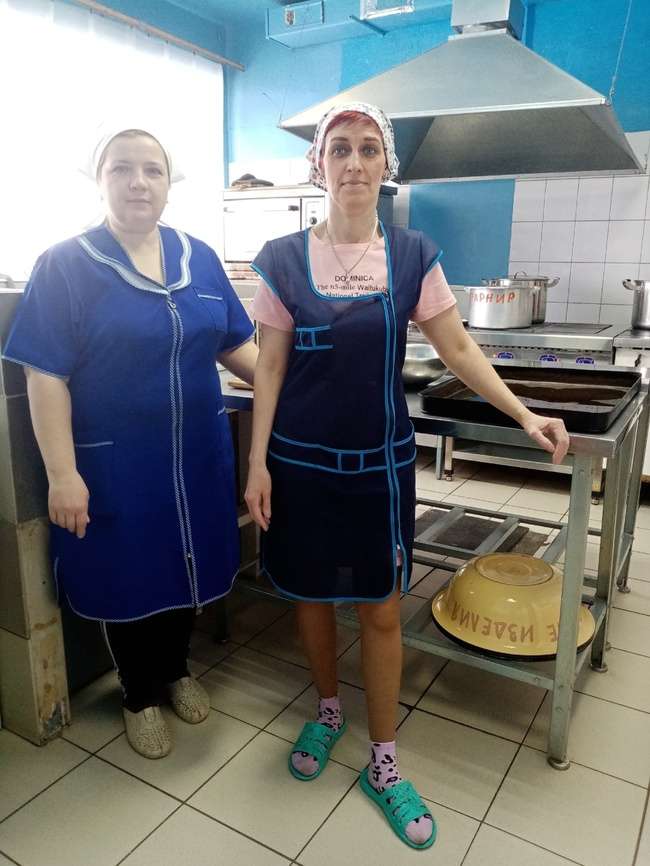 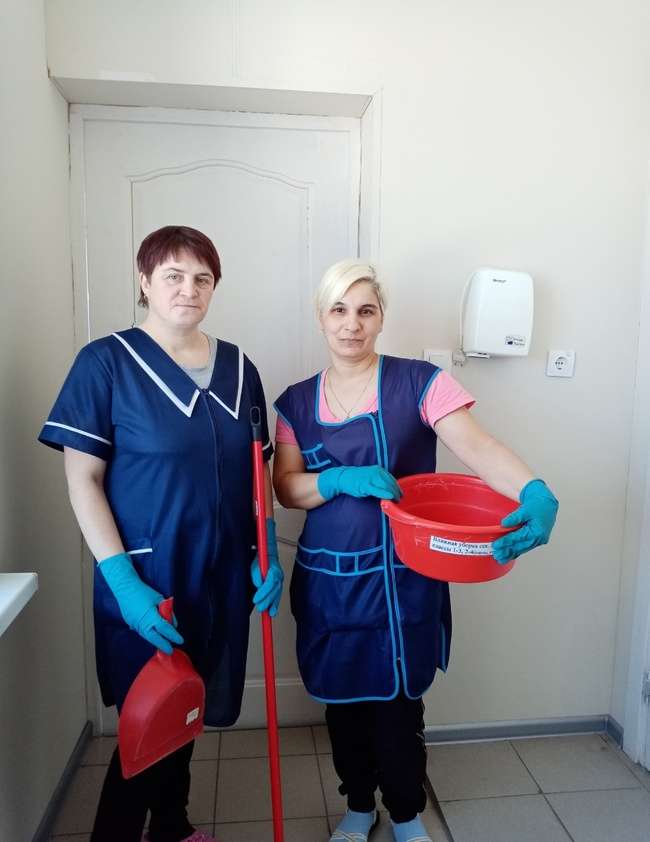 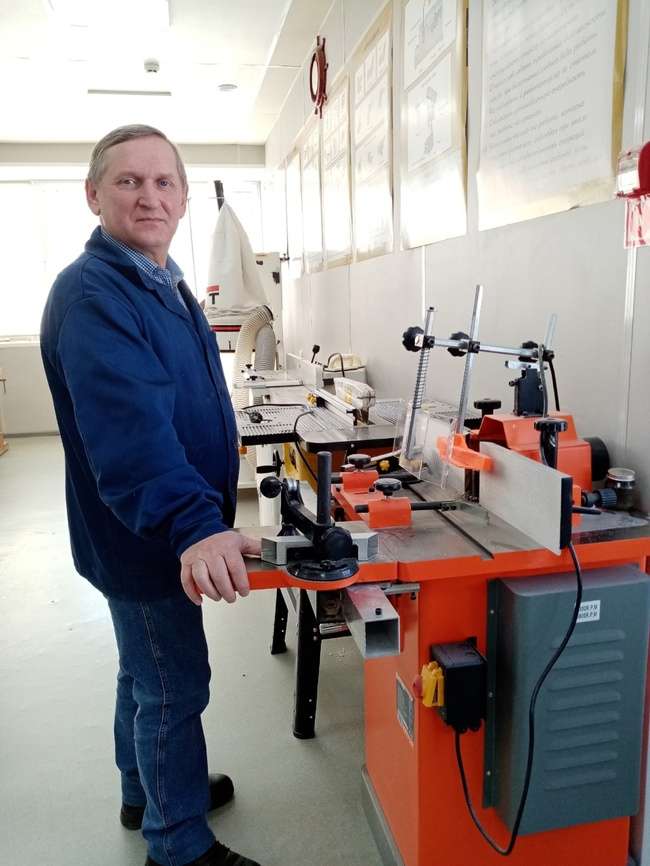 Развитие социального партнерства
Обеспечение работников СИЗ
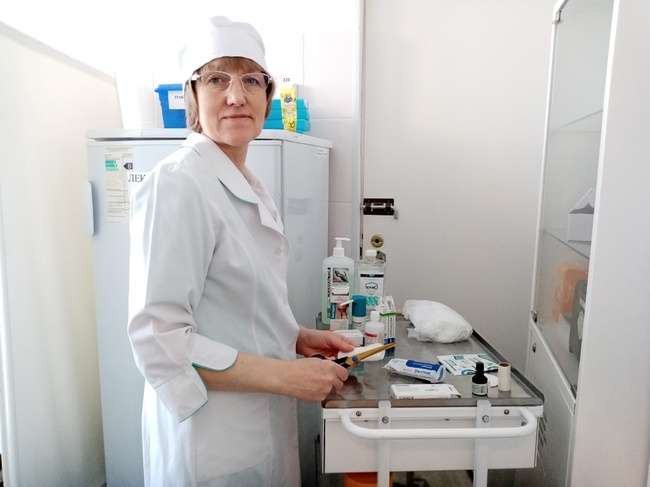 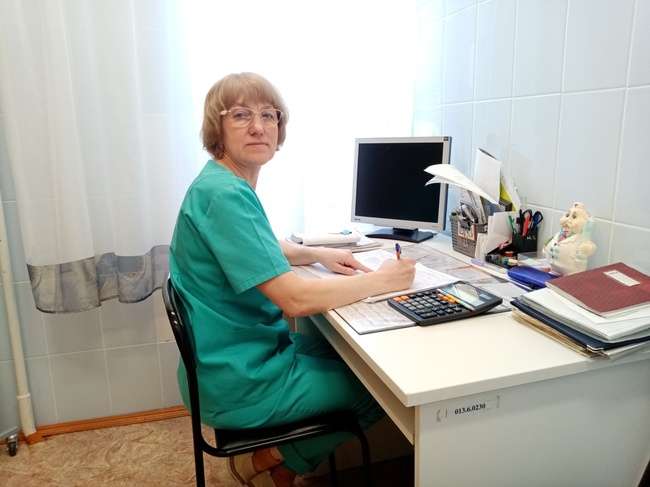 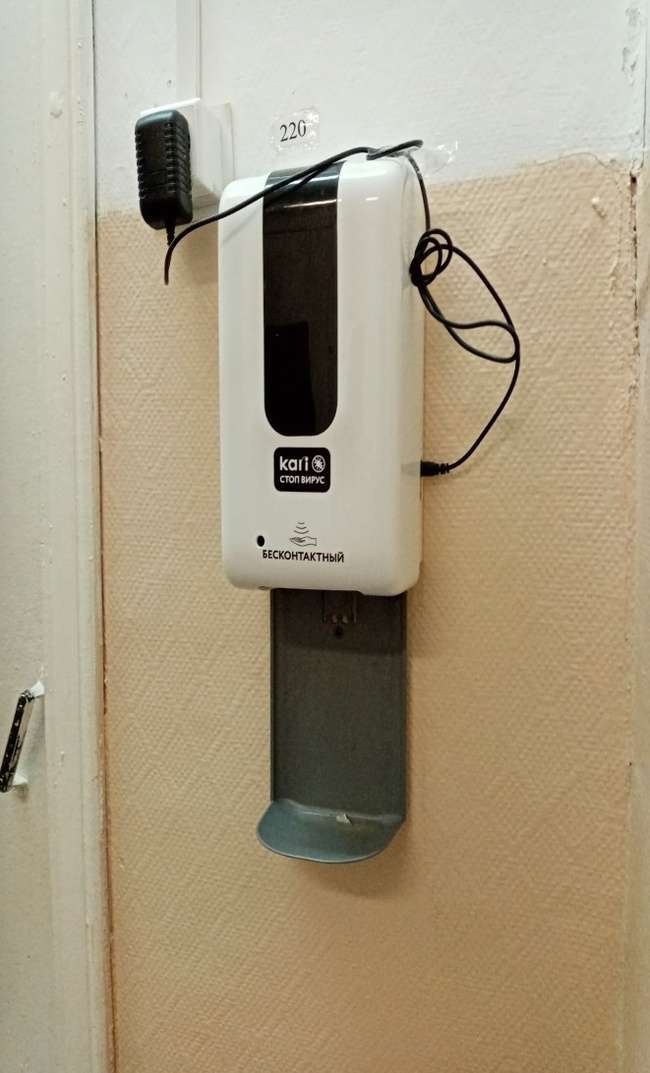 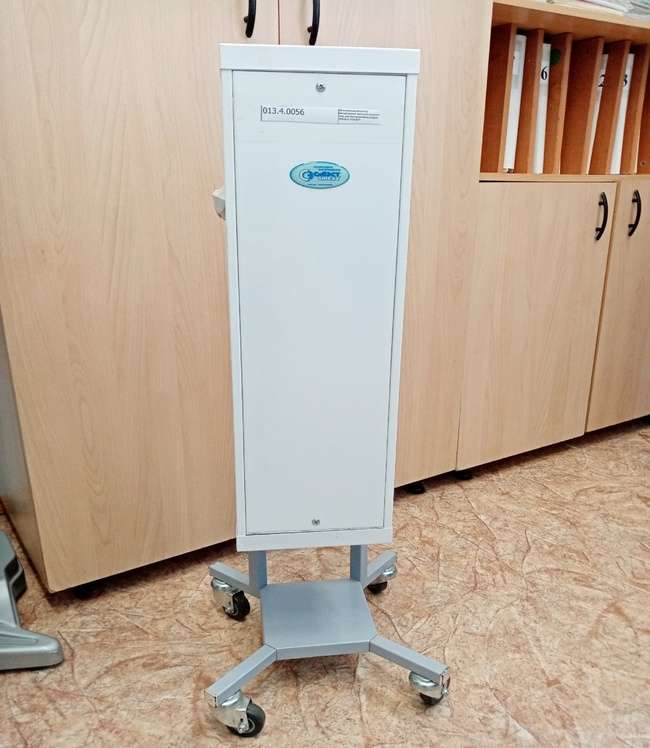 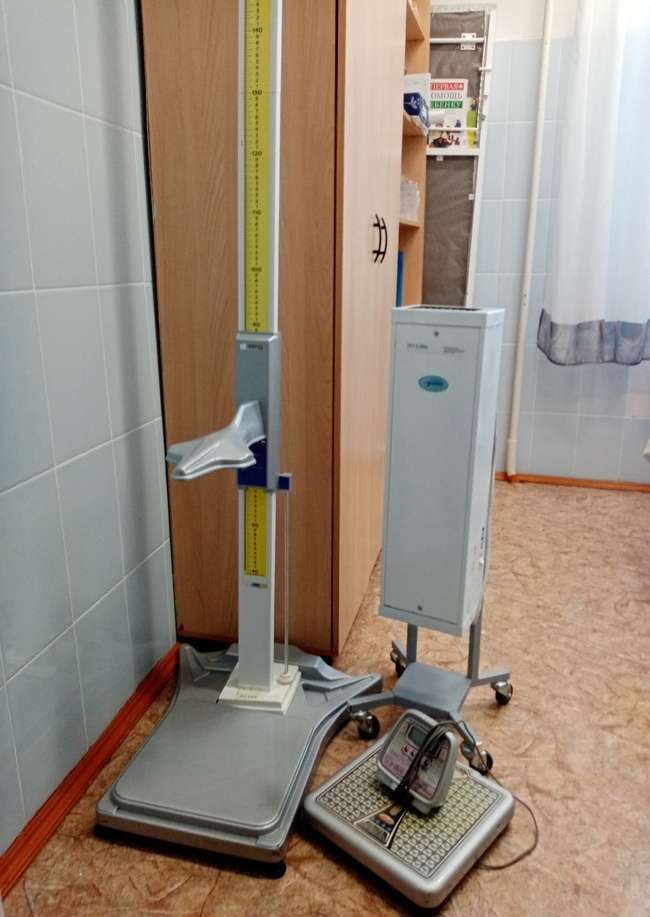 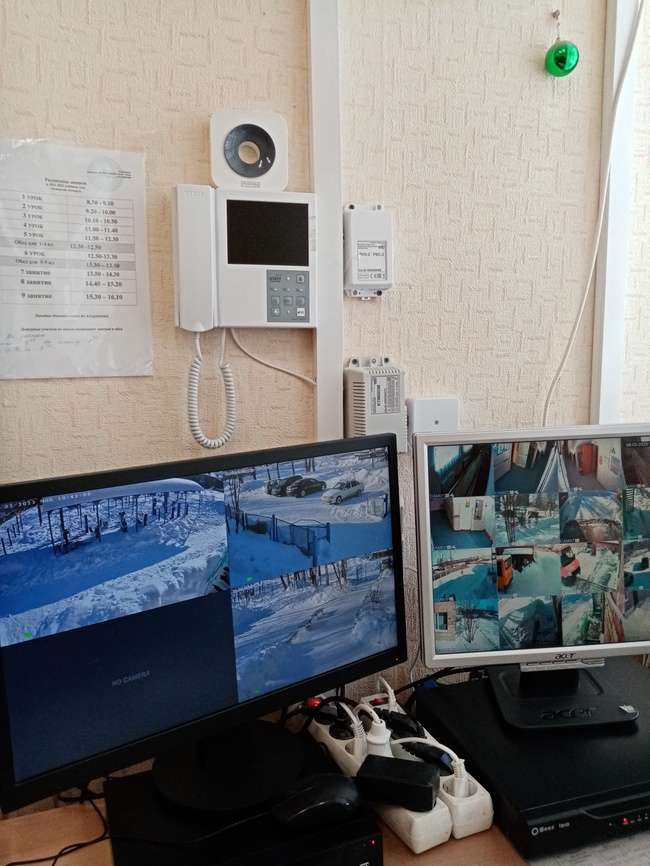 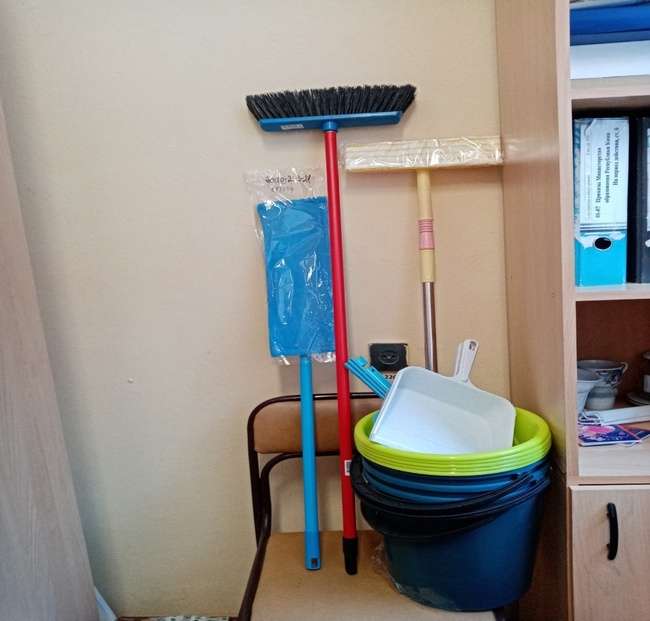 Развитие социального партнерства
Создание безопасных условий труда : громкоговорящая связь, АПС, «Стрелец-мониторинг», КТВ, рециркуляторы, санитайзеры, видеонаблюдение.
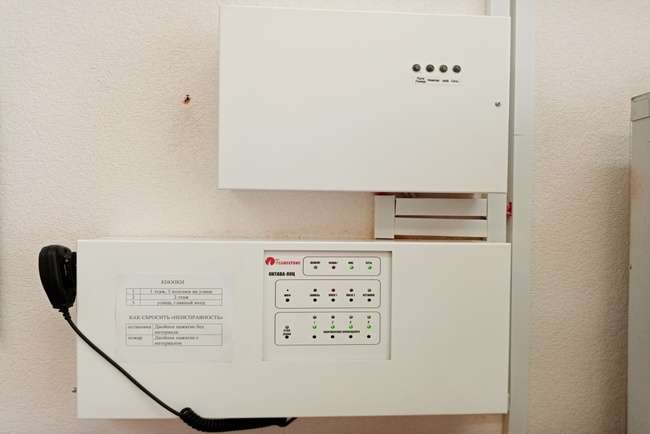 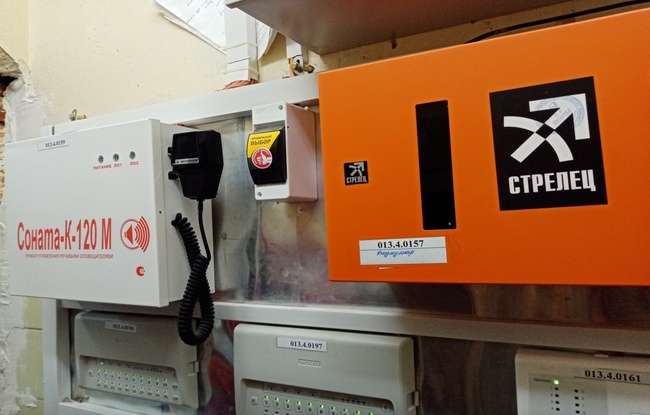 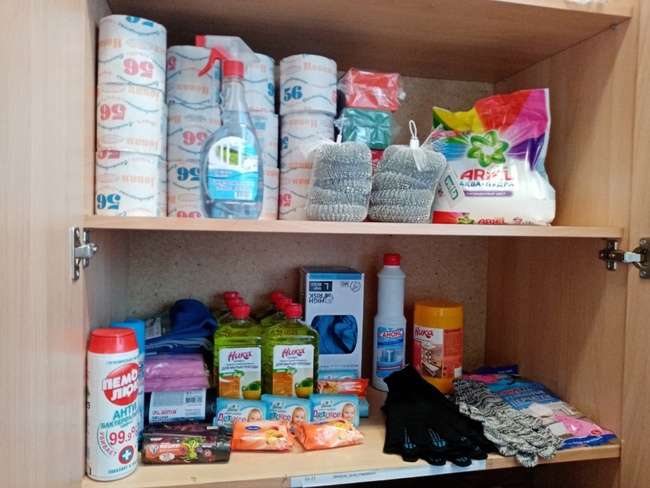 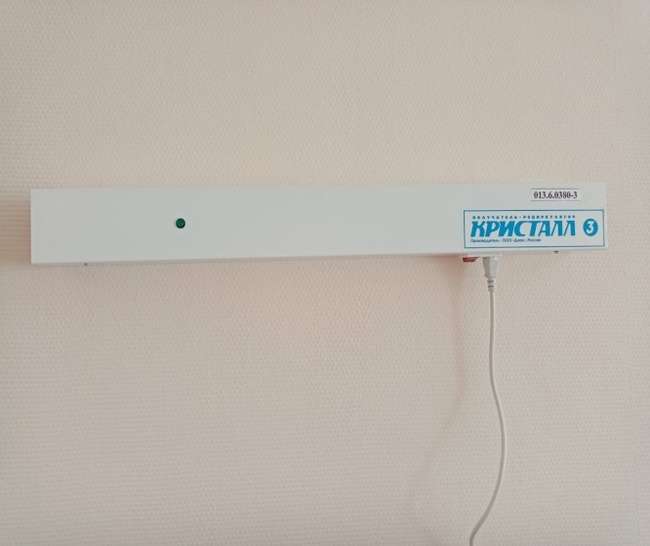 Развитие социального партнерства
Наглядная агитация
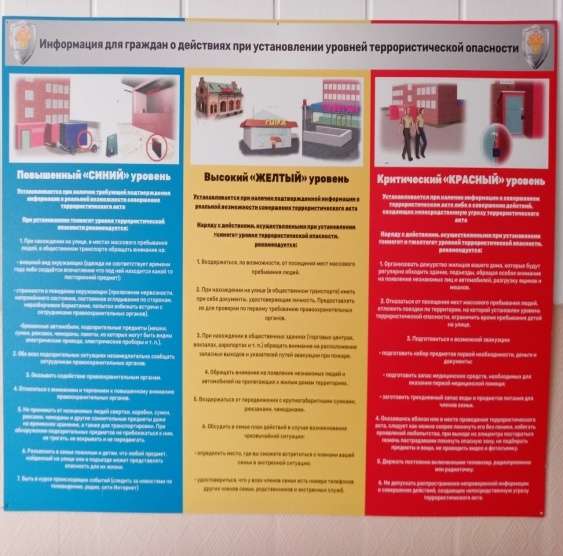 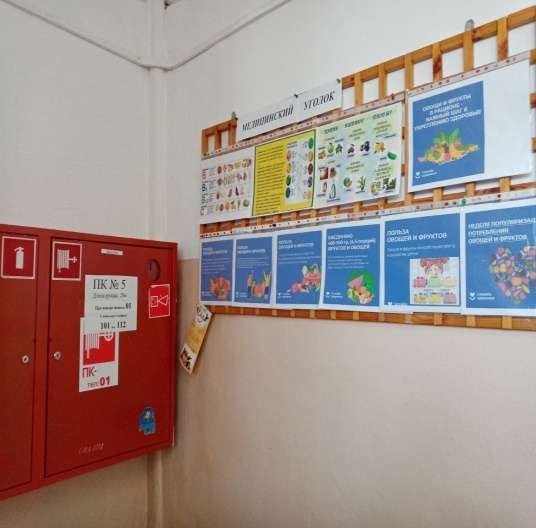 Инструктажи
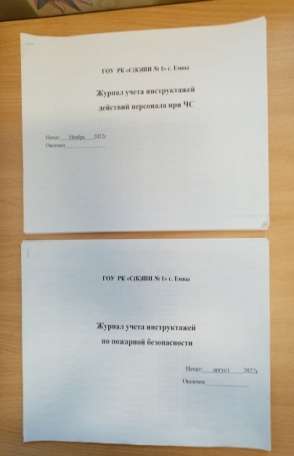 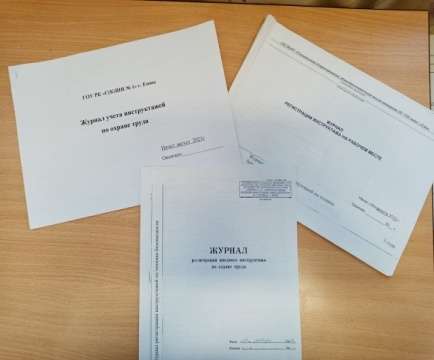 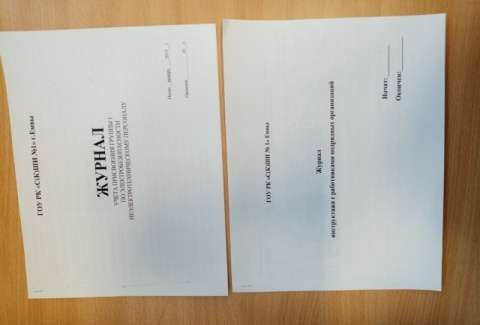 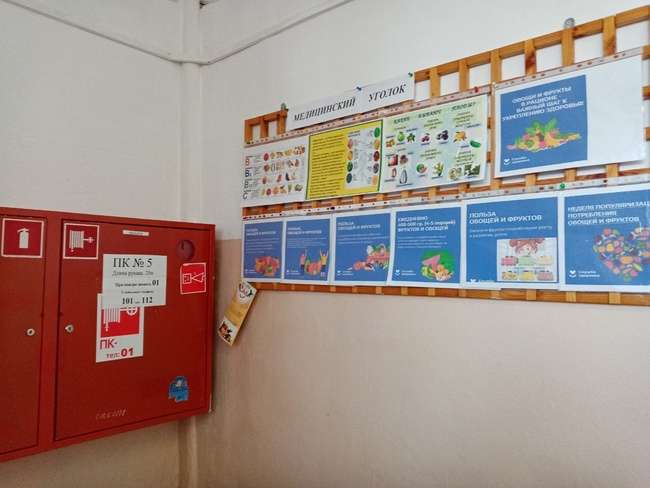 Наглядная агитация
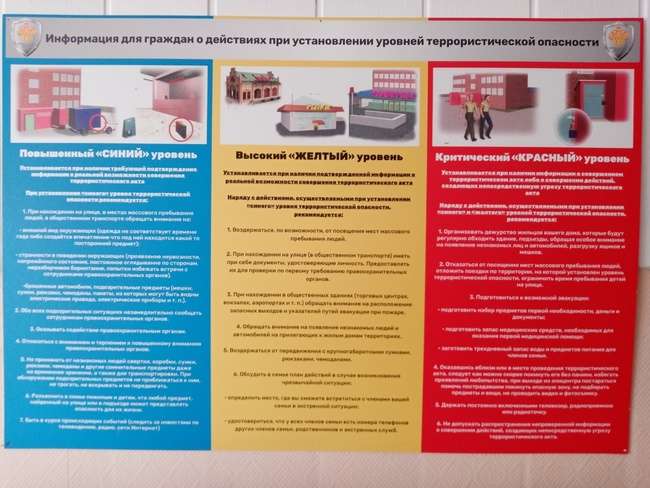 Наглядная агитация
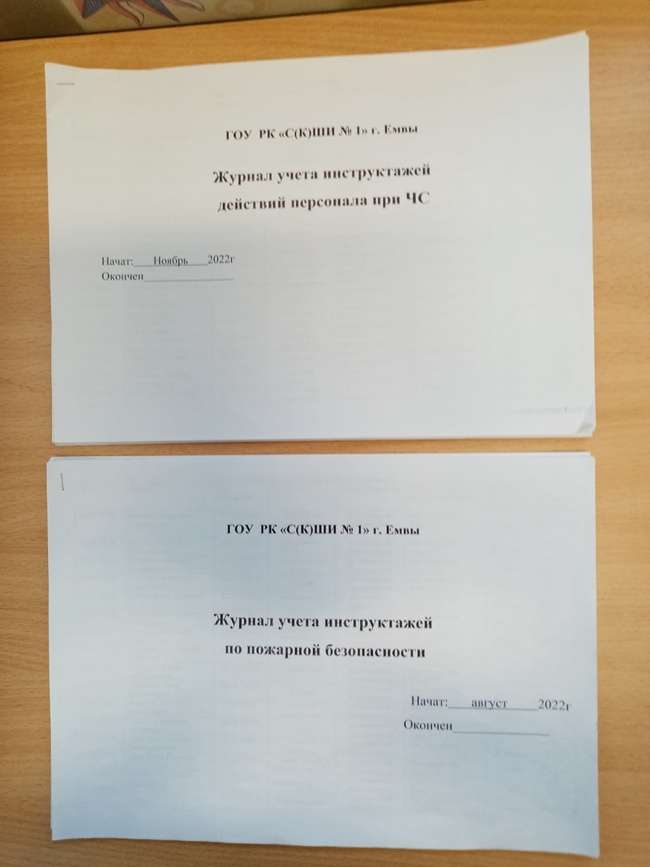 Инструктажи
Инструктажи
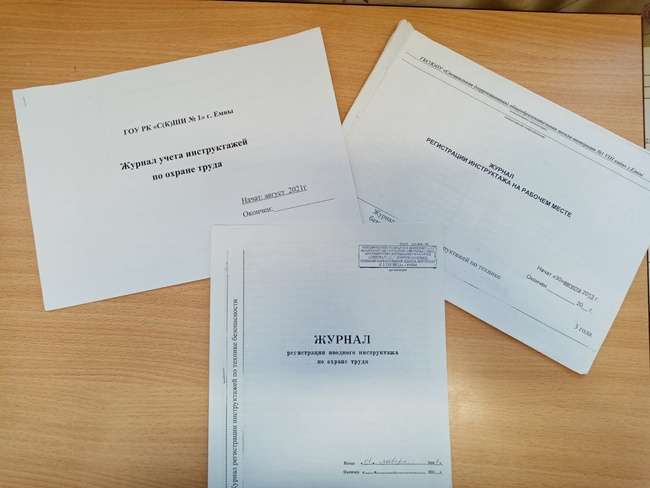 Инструктажи
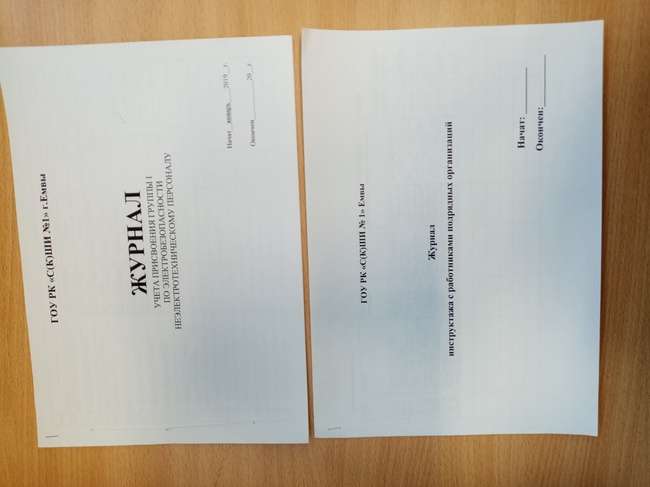 Развитие социального партнерства
Создание условий для  работы.
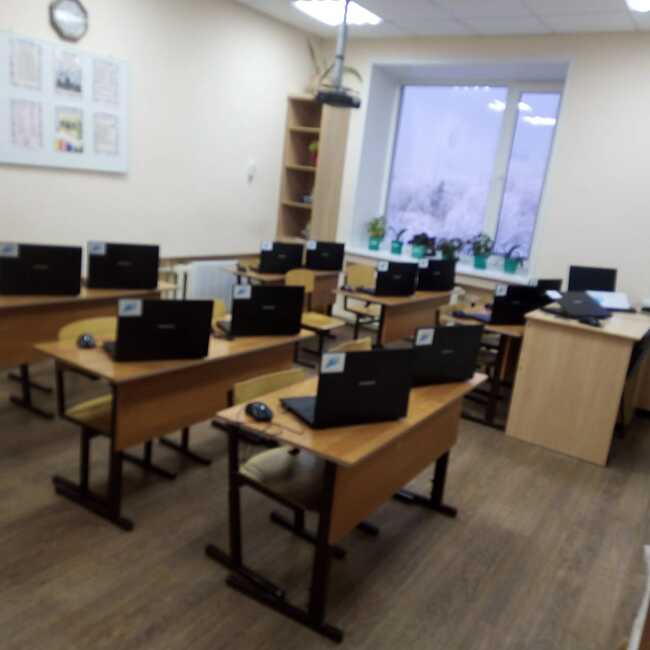 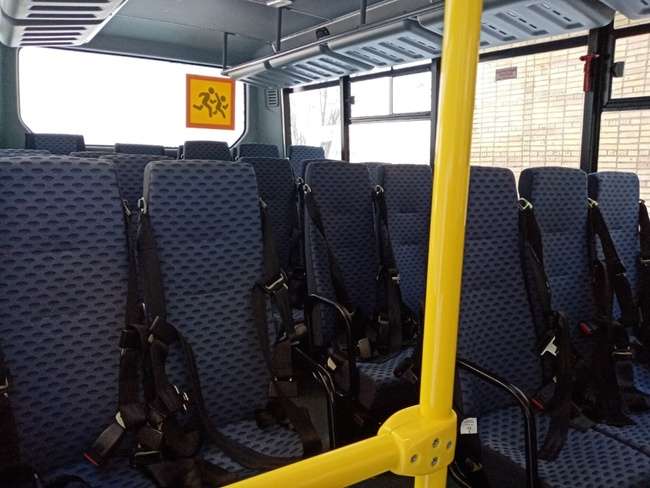 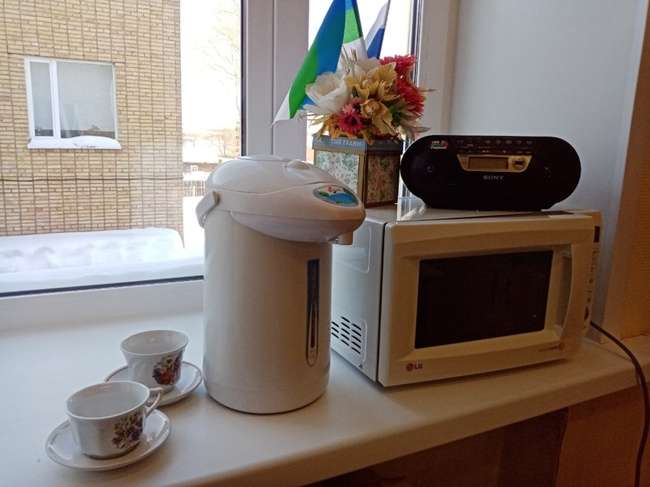 Развитие социального партнерства
Содействие росту профессионального мастерства: семинары, обмен опытом, конкурсы, мастер-классы, демонстрационные площадки.
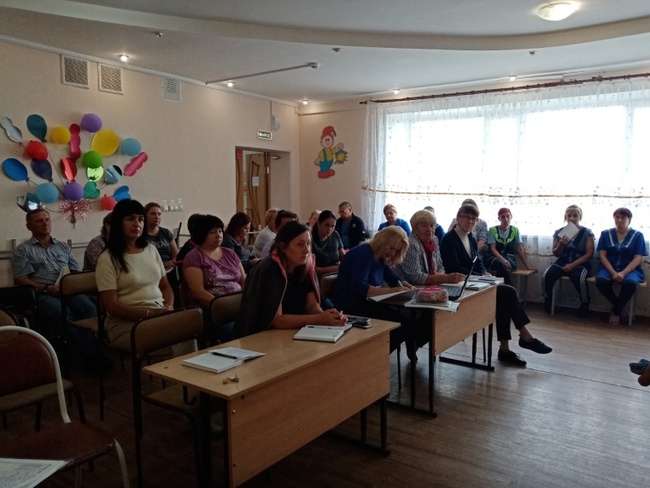 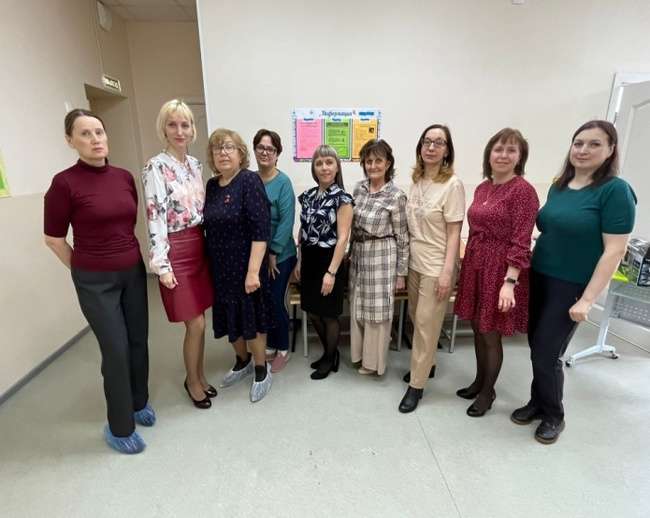 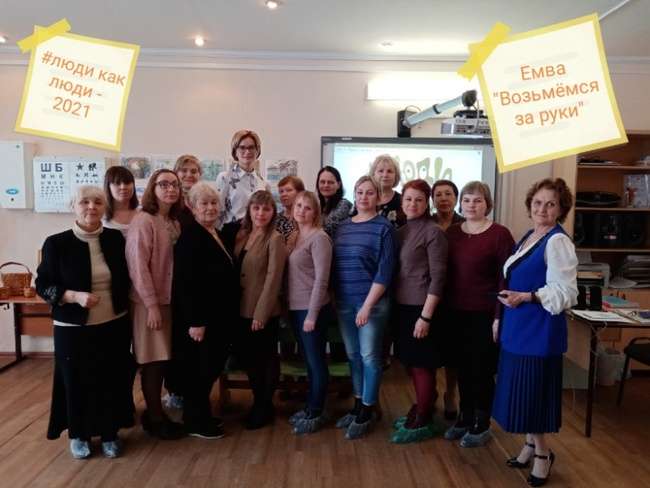 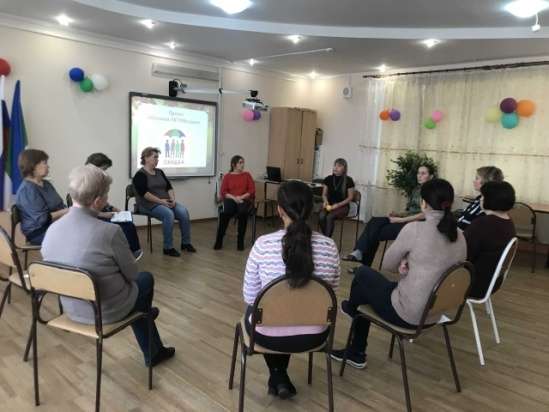 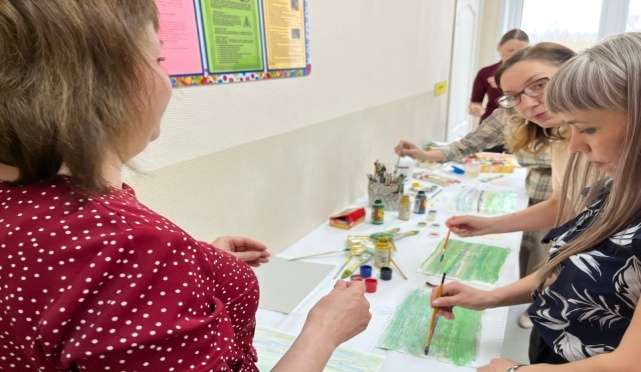 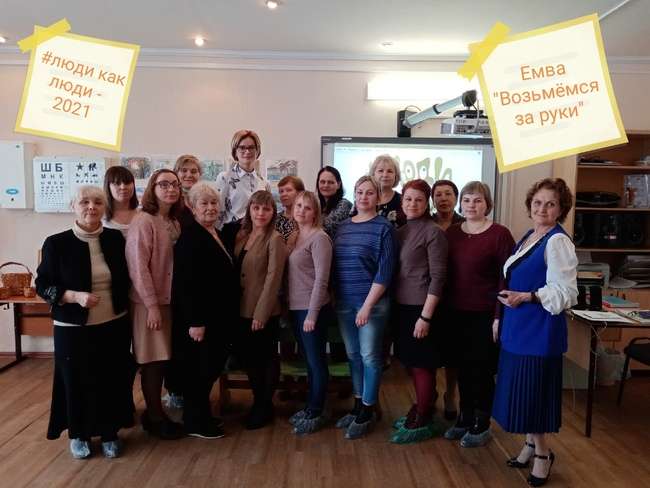 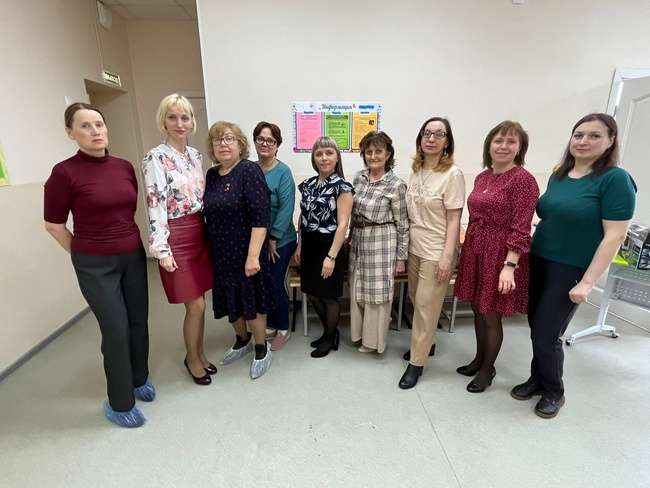 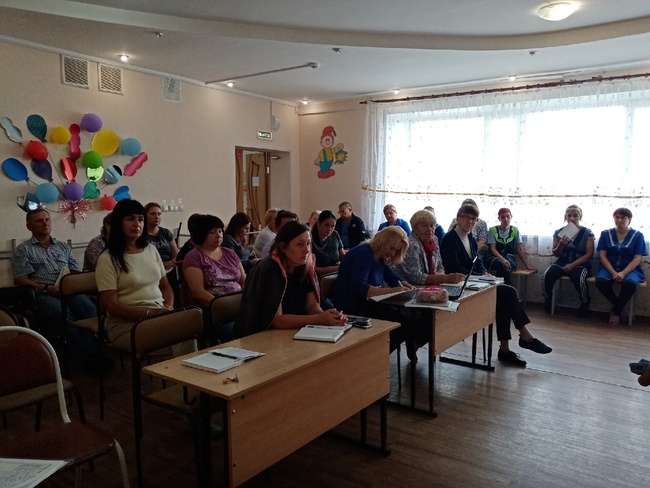 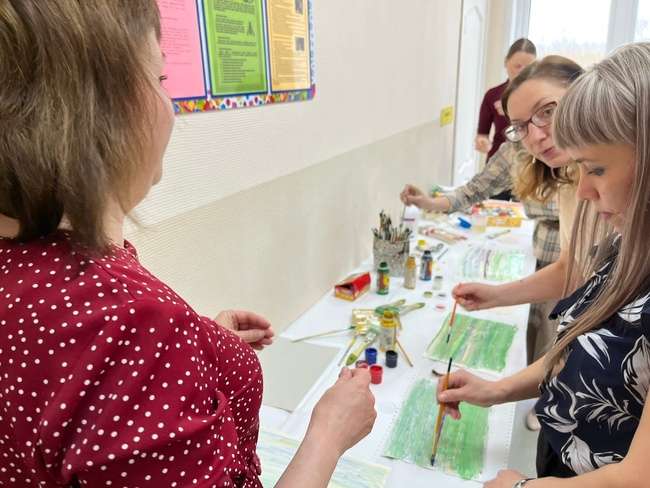 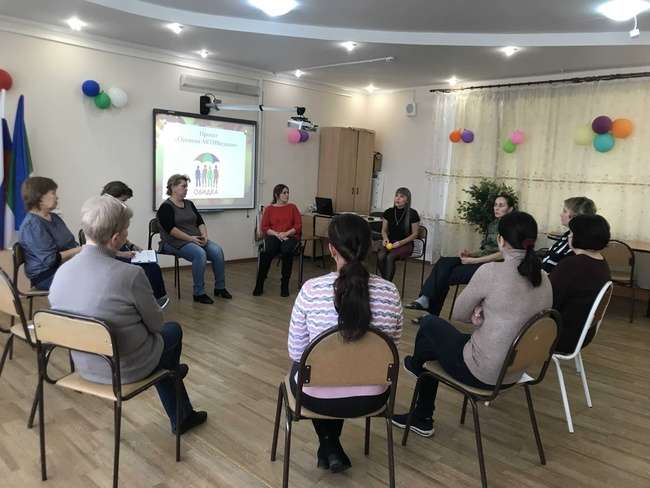 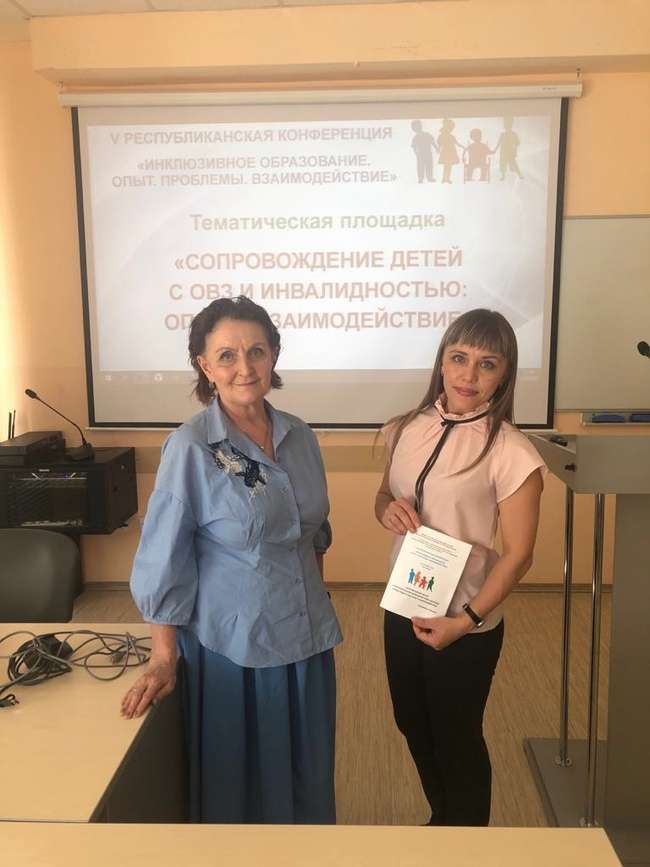 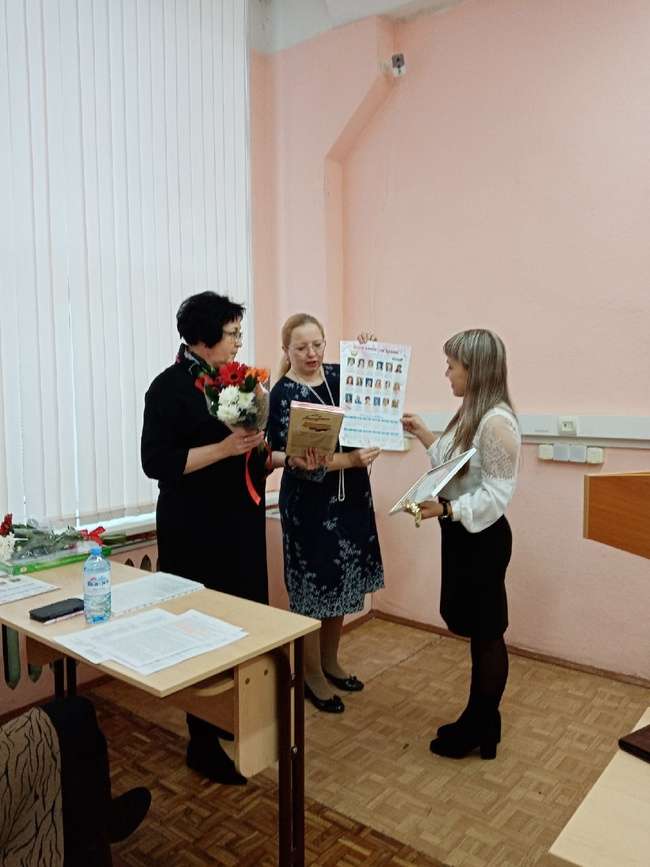 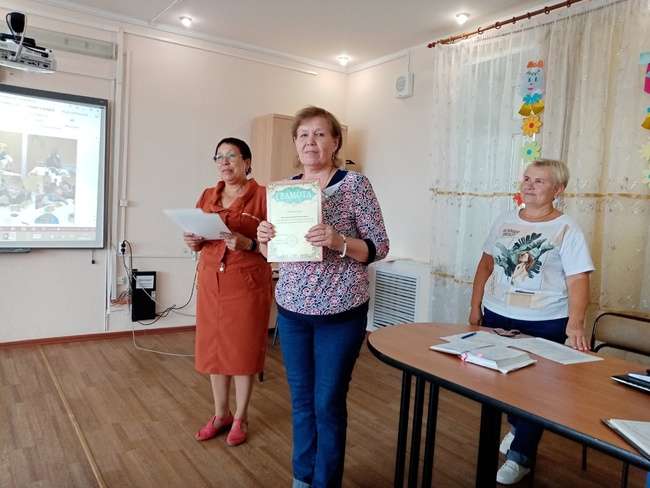 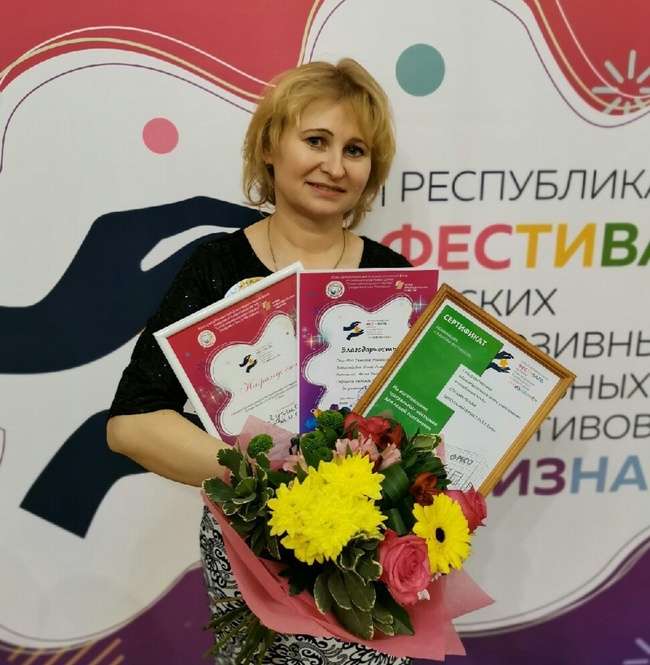 Развитие социального партнерства
Содействие росту профессионального мастерства: конкурсы, семинары,
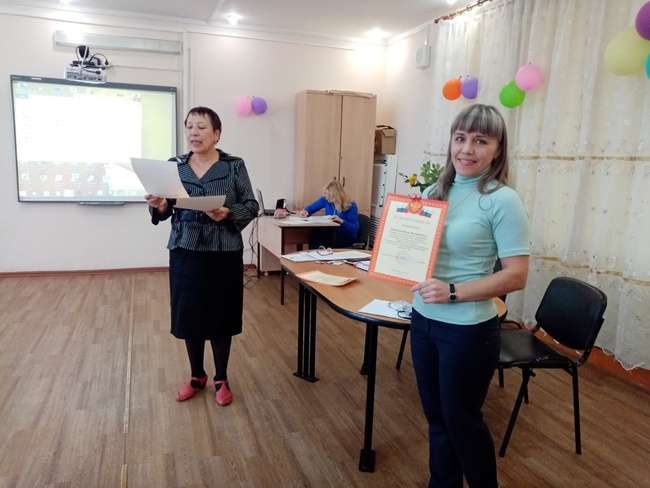 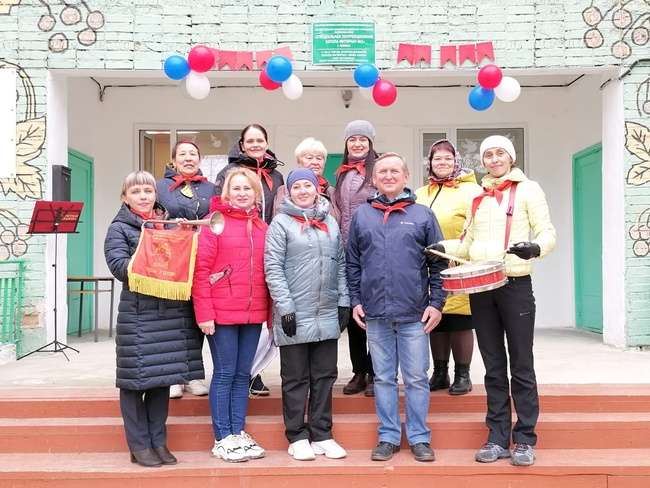 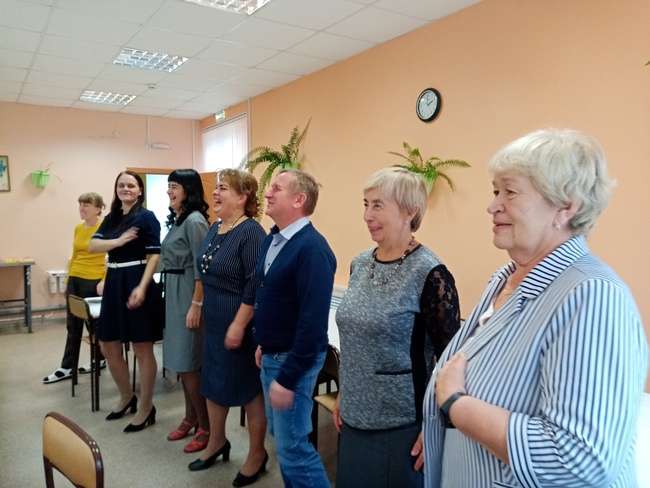 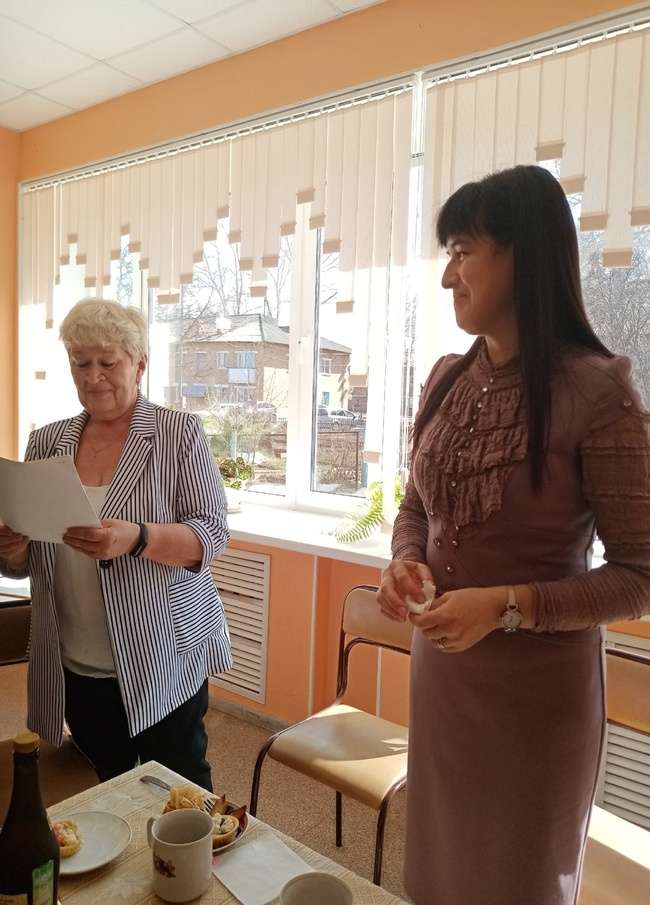 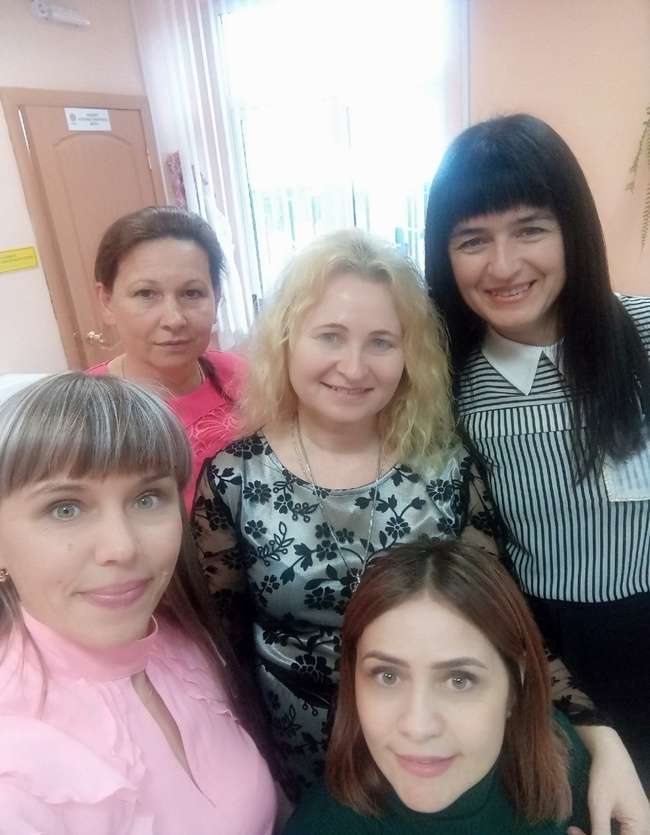 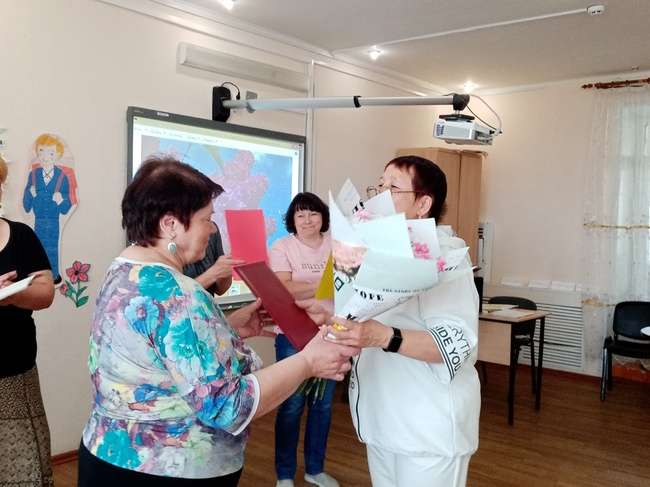 Развитие социального партнерства
Организация совместных мероприятий : чествование юбиляров.
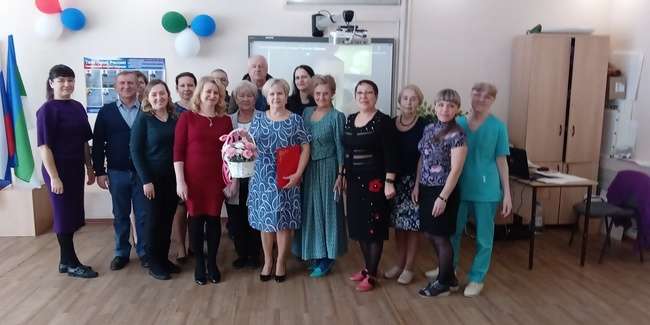 Развитие социального партнерства
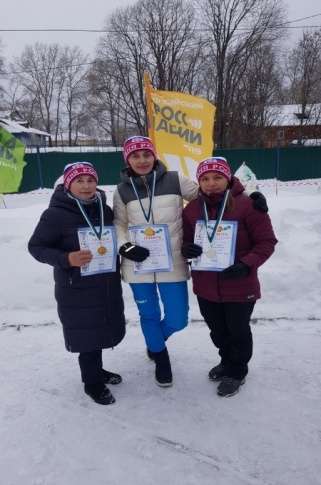 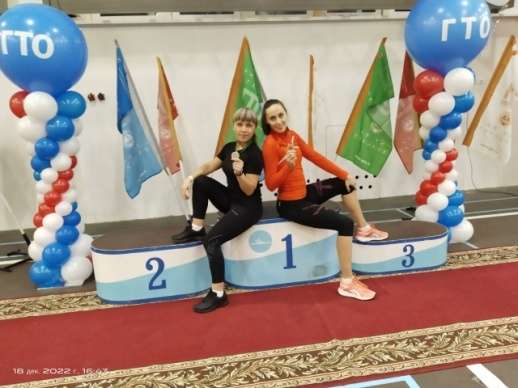 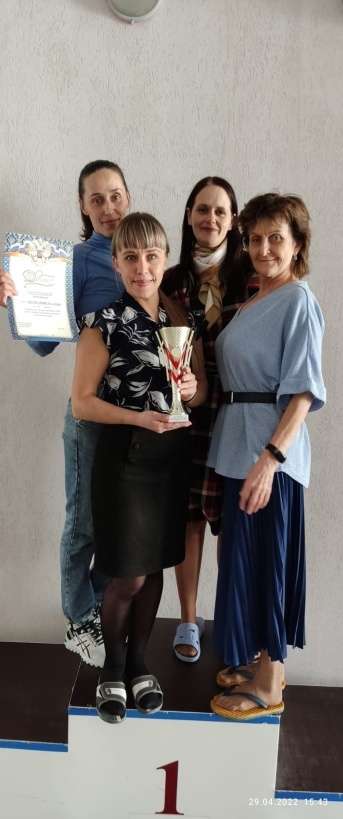 Спортивные  победы
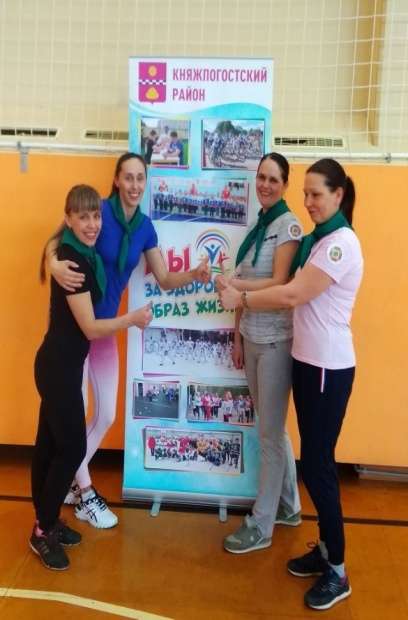 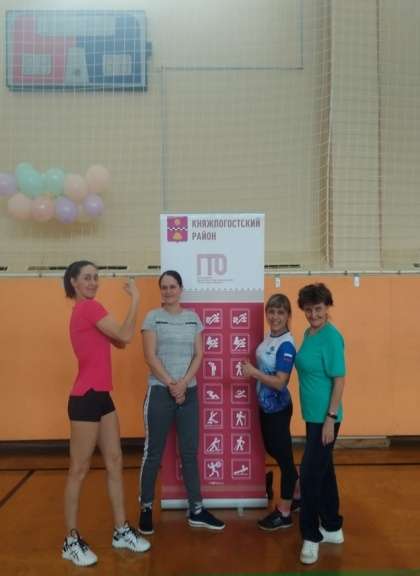 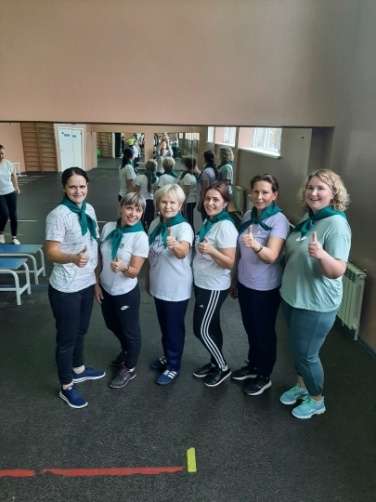 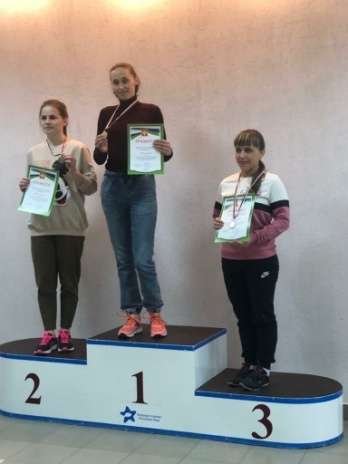 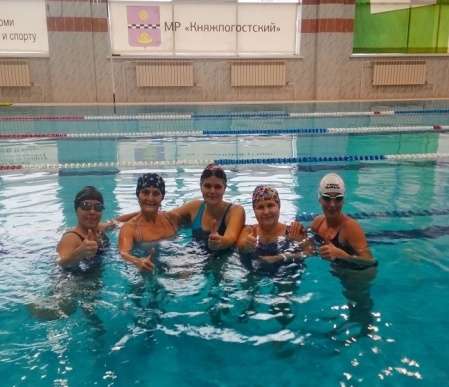 Спортивные  победы
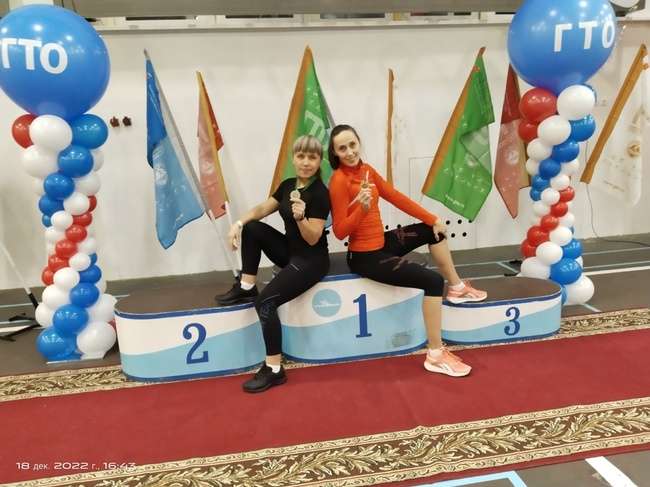 Победители   районных и республиканских соревнований
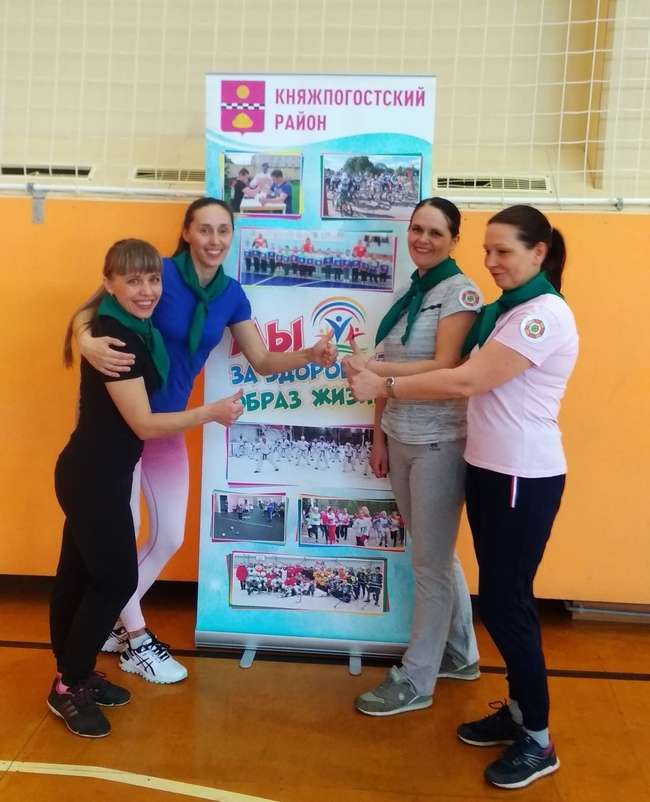 Спортивные  победы
Победители районного фестиваля сдачи норм ГТО среди предприятий Княжпогостского района
Дни здоровья в бассейне
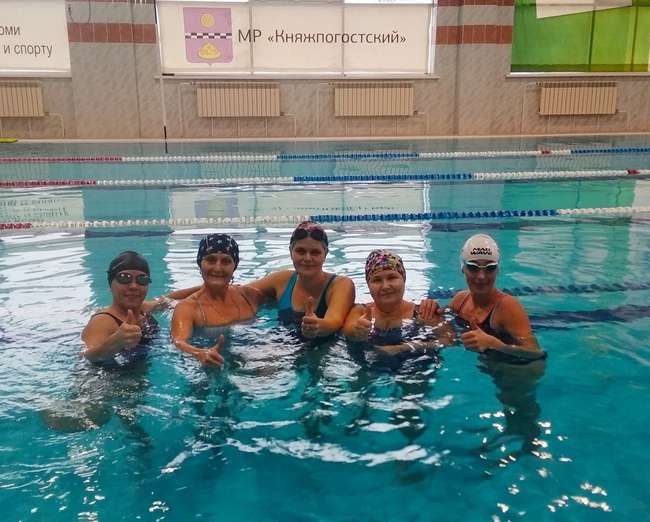 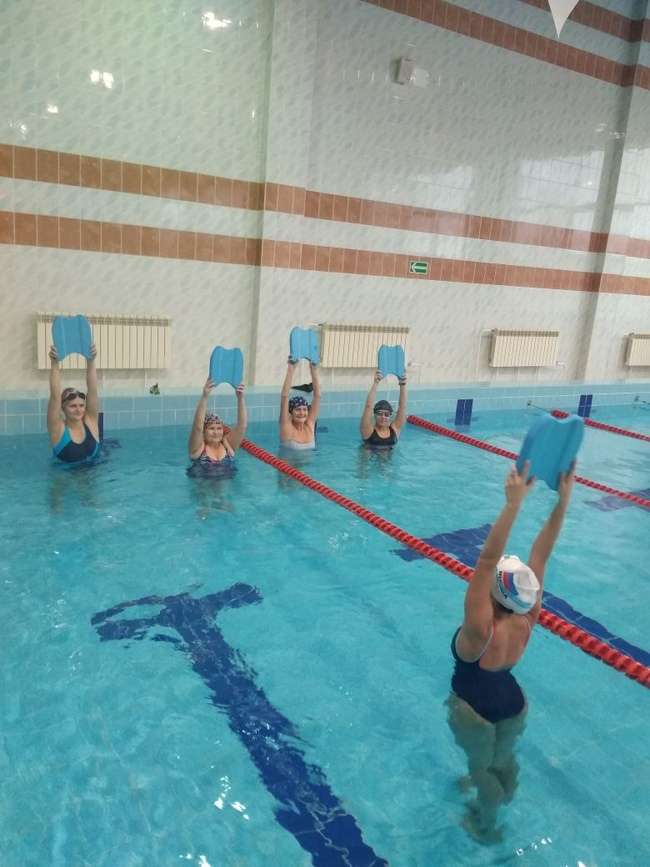 Спортивные  победы
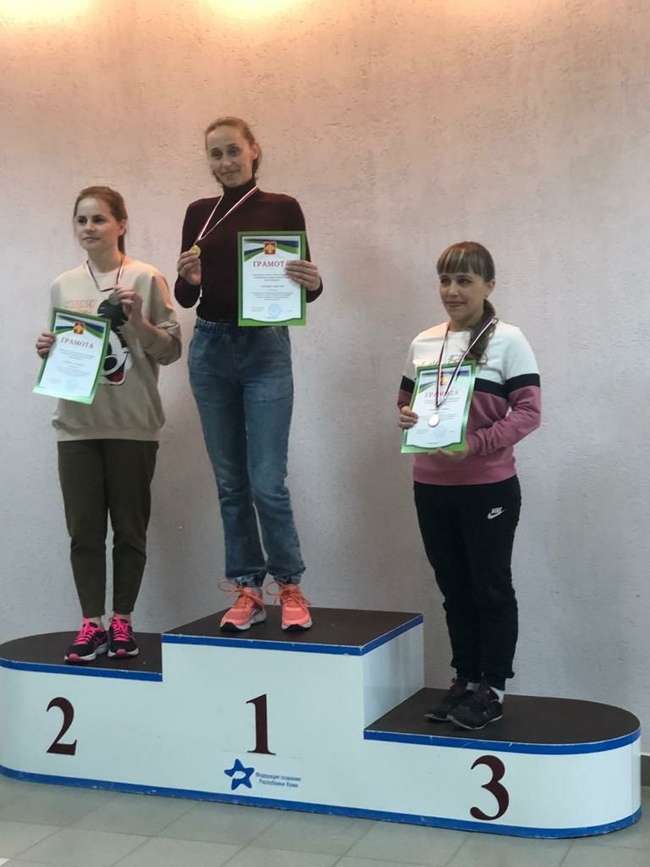 Подорова О.А. – абсолютный победитель  зимнего и летнего фестиваля  ГТО в  Республике Коми, член сборной Республики Коми  на Всероссийских Играх ГТО – 2022г.
Спортивные  победы
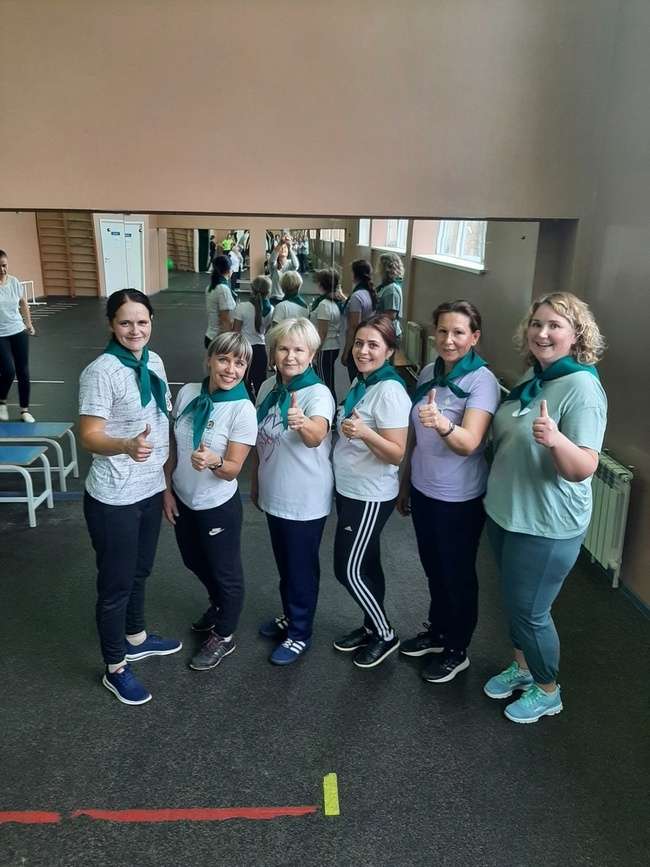 Победители спортивных соревнований «Весёлые старты», приуроченных к Дню учителя.
Спортивные  победы
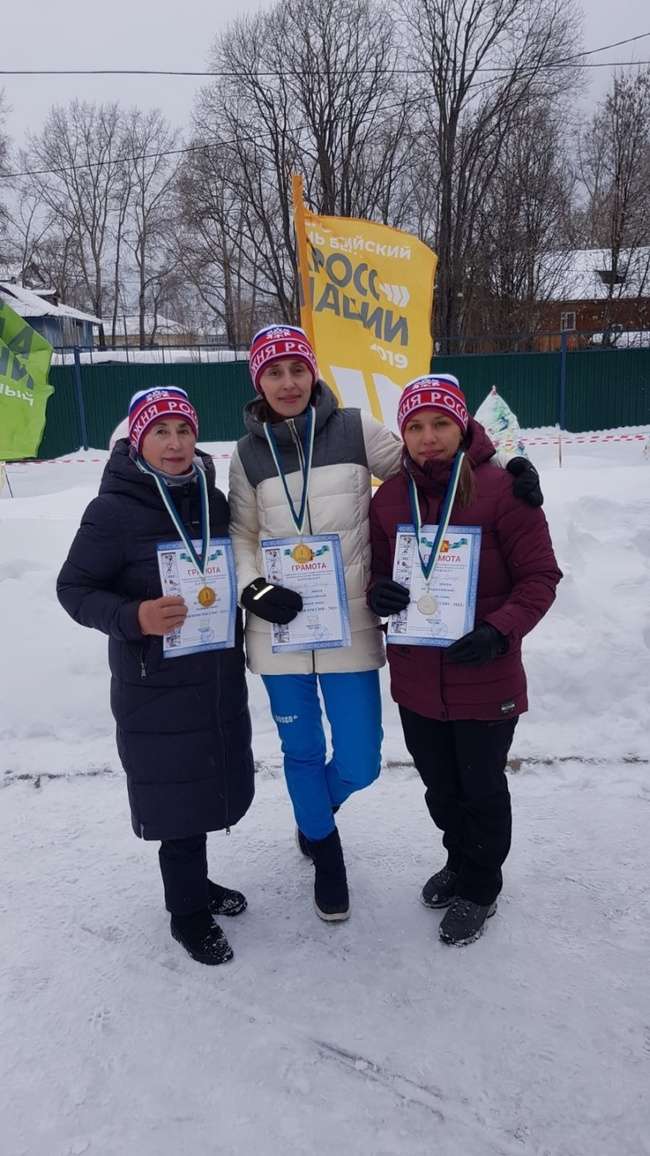 Победители и призёры  «Лыжни России»
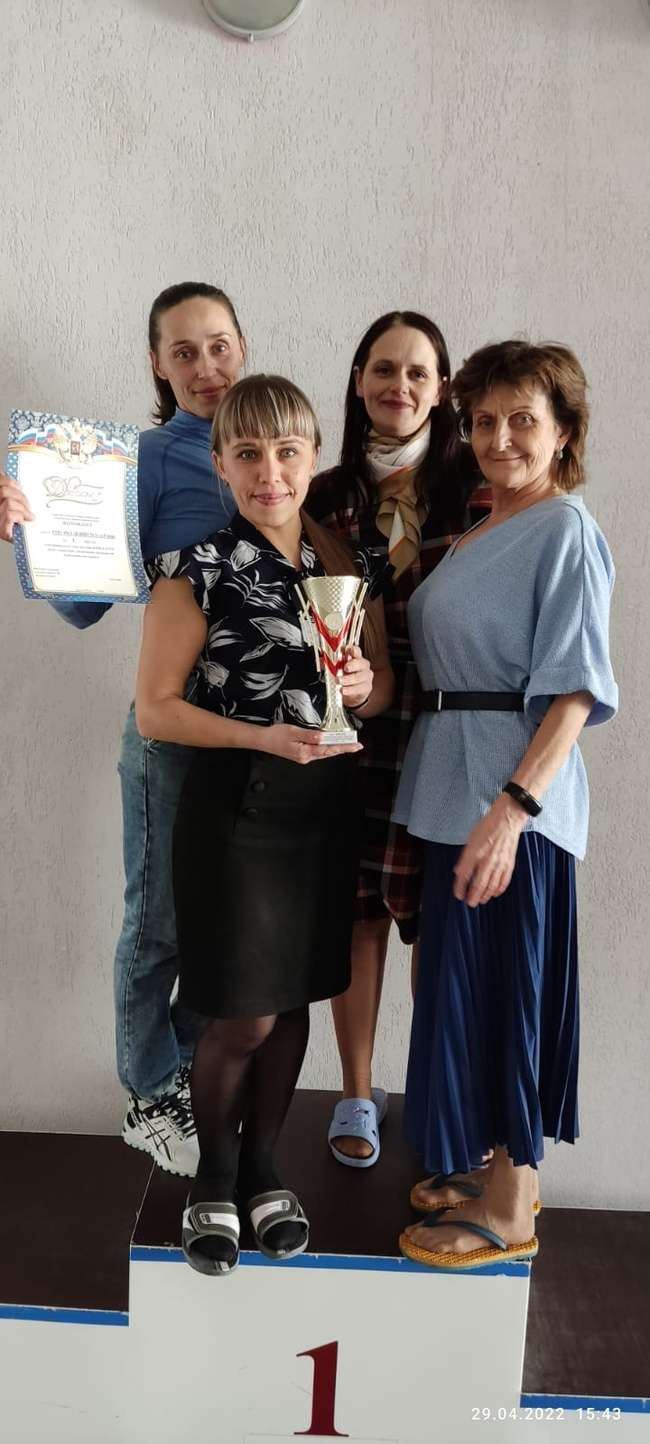 Сборная школы -победители районного соревнования ГТО
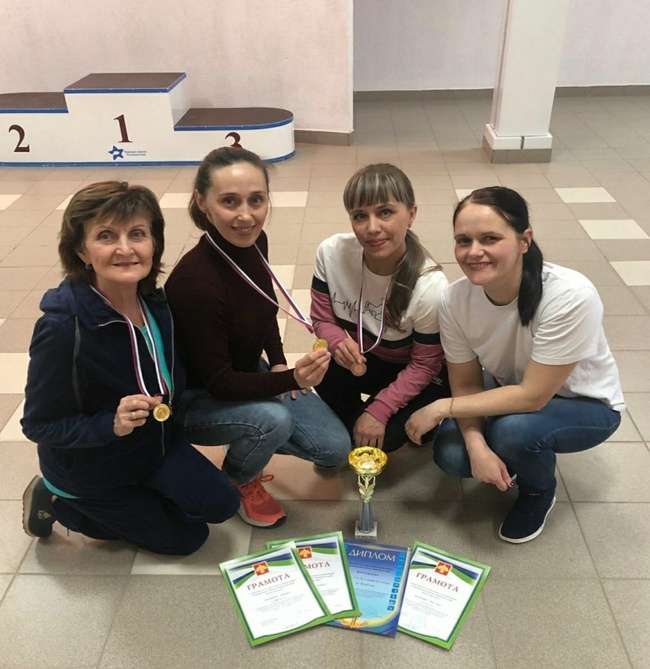